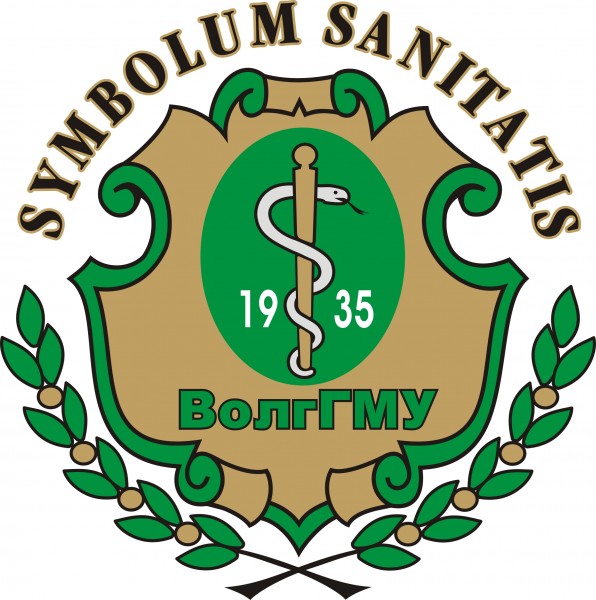 ВИЧ инфекция. Общая характеристика, эпидемиология, этиопатогенез, структурные и неструктурные гены ВИЧ, лабораторная диагностика
[Speaker Notes: Значение витамина D
Образование витамина D 
Источники витамина D
Определение и рекомендуемые уровни витамина D
Гиповитаминоз D 
Витамин D и кальций
Абсорбция
Риск переломов
Распространенность гиповитаминоза D 
Низкая приверженность терапии]
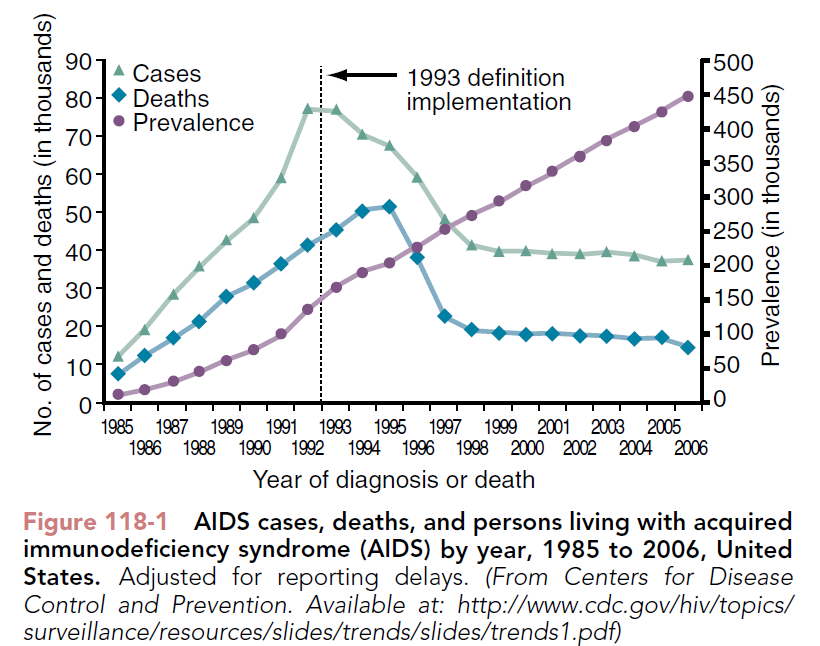 [Speaker Notes: Значение витамина D
Образование витамина D 
Источники витамина D
Определение и рекомендуемые уровни витамина D
Гиповитаминоз D 
Витамин D и кальций
Абсорбция
Риск переломов
Распространенность гиповитаминоза D 
Низкая приверженность терапии]
ВИЧ инфекция. Эпидемиологическая ситуация в России
В 2018 году, по данным Минздрава, в стране насчитывалось 896 075 ВИЧ-положительных лиц
В 2019-м показатель заболеваемости составил 64,5 на 100 тысяч населения, Россия вошла в первую пятёрку стран по скорости распространения инфекции.
Больше половины всех новых случаев ВИЧ-инфекции в Российской Федерации было зарегистрировано в 24 регионах: Кемеровская, Иркутская, Челябинская, Свердловская, Новосибирская — 124,9 области. 
Общая выявляемость ВИЧ в РФ снизилась на 9 % по сравнению с 2018-м (было проведено 40 574 261 теста)
ВИЧ инфекция. Эпидемиологическая ситуация в Волгоградской области
В Волгоградской области на 1 ноября 2015 года зарегистрировано 11 629 ВИЧ-инфицированных больных. 
Среди потребителей инъекционных наркотиков в Волгограде распространенность ВИЧ - до 3 %
Среди ВИЧ-инфицированных преобладают мужчины (63,6%). 
Пути инфицирования:
Женщины - при гетеросексуальных контактах (в 76,2% случаев), 
Мужчины - при внутривенном введении наркотиков (в 67,8% случаев).
ВИЧ инфекция. Определение.
ВИЧ-инфекция болезнь, вызванная вирусом иммунодефицита человека - антропонозное инфекционное хроническое заболевание, характеризующееся специфическим поражением иммунной системы, приводящим к медленному ее разрушению до формирования синдрома приобретенного иммунодефицита (СПИД), сопровождающегося развитием оппортунистических инфекций и вторичных злокачественных новообразований.
ВИЧ инфекция и СПИД
СПИД - состояние, развивающееся на фоне ВИЧ-инфекции и характеризующееся появлением одного или нескольких заболеваний, отнесенных к СПИД-индикаторным. СПИД является эпидемиологическим понятием и используется в целях эпидемиологического надзора за ВИЧ-инфекцией.
Факторы передачи ВИЧ-инфекции:
Источником ВИЧ-инфекции являются люди, инфицированные ВИЧ на любой стадии заболевания, в том числе в инкубационном периоде.
Факторы передачи ВИЧ инфекции: 
кровь, 
компоненты крови, 
сперма, 
вагинальное отделяемое, 
грудное молоко.
ВИЧ-инфекция может передаваться при реализации как естественного, так и искусственного механизма передачи.
Естественный механизм передачи инфекции:
Контактный, который реализуется преимущественно при половых контактах (как при гомо-, так и гетеросексуальных) и при контакте слизистой или раневой поверхности с кровью.

Вертикальный (инфицирование ребенка от ВИЧ-инфицированной матери: во время беременности, в родах и при грудном вскармливании.)
Искусственный механизм передачи инфекции:
При немедицинских инвазивных процедурах - внутривенное введение наркотиков, нанесение татуировок, при проведении косметических, маникюрных и педикюрных процедур нестерильным инструментарием.
При инвазивных вмешательствах в ЛПО - при переливании крови, пересадке органов и тканей, использования донорской спермы, донорского грудного молока от ВИЧ-инфицированного донора, а также через медицинский инструментарий
Уязвимые группы населения
Потребители инъекционных наркотиков и их половые партнеры, 
Коммерческие секс-работники и их клиенты, 
Мужчины, имеющие секс с мужчинами. 
Заключенные, 
Беспризорные дети, 
Лица, имеющие большое число половых партнеров, 
Иигрирующие слои населения (водители-дальнобойщики, сезонные рабочие, в том числе иностранные граждане, работающие вахтовым методом и другие), 
Люди, злоупотребляющие алкоголем и не инъекционными наркотиками, поскольку под воздействием психоактивных веществ они чаще практикуют более опасное сексуальное поведение.
Возбудитель ВИЧ
Вирус иммунодефицита человека - относится к подсемейству лентивирусов семейства ретровирусов. 

Существует два типа вируса: ВИЧ-1 и ВИЧ-2.

Геном ВИЧ-2 имеет 30-60% гомологию с ВИЧ-1
ВИЧ-1 и ВИЧ-2
ВИЧ-1 - наиболее распространённый и патогенный вид. 
ВИЧ-1 классифицируют на главную группу М и несколько побочных групп. 
Группа М – причина более 90% ВИЧ инфекции
Группа О- Камерун (около 2% инфицированных)
Группа N –редкая группа
Группа P – описана у женщины Камерунского происхождения, сходна с вирусом горилл
Предполагается, что группы M, N, O, P образовались в результате независимых случаев передачи SIV от обезьяны к человеку, и последующей мутации вируса до ВИЧ
ВИЧ-2 близок к Т-лимфотропному вирусу мангабеев. 
Имеется 6 групп ВИЧ2, из которых только группы А и В являются эпидемическими
Устойчивость возбудителя во внешней среде
Стабильность:
В высушенном состоянии жизнеспособен несколько часов
В биологических жидкостях – несколько дней
В замороженном состоянии – несколько лет
Чувствителен к:
Нагреванию 56 С 30 минут
При температуре 70-80 С вирус погибает через 10 минут
70% спирт инактивирует вирус через 1 минуту
Вирус уничтожают 0,5% гипохлорит натрия, 1% глутаровый альдегид, 6% перекись водорода, 5% раствор лизола, эфира или ацетона
Вирус мало чувствителен к УФО, ионизирующему излучению
Морфология возбудителя ВИЧ инфекции
Вирионы - сферические частицы диаметром 100−140 нм. 
Вирусная частица имеет наружную фосфолипидную оболочку, включающую гликопротеины
Антигены ВИЧ-2 сходны с антигенами ВИЧ-1, но их молекулярные массы могут несколько отличаться.
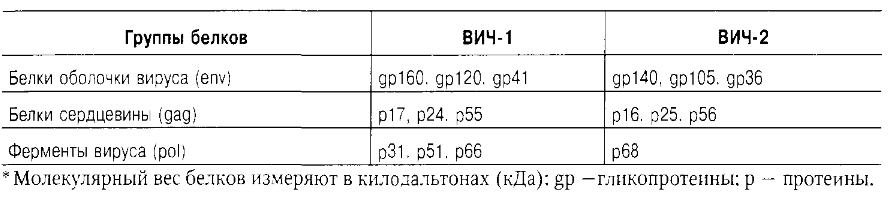 Антигенная структура возбудителя ВИЧ инфекции
Геном вируса содержит 9 генов – 3 структурных и 6 регуляторных
Геном является изменчивой структурой за счет антигенного дрейфа
Существует ряд серологических вариантов вируса (A, B, C, D, E, F, G, H)
Патогенез ВИЧ инфекции
Гликопротеин gp41 - обеспечивает слияние вирусной оболочки и мембраны клетки-мишени

РНК вируса проникает в клетку, где на ее матрице с помощью обратной транскриптазы происходит синтез ДНК

ДНК встраивает в генотип с помощью интегразы

Синтезируются белки новой вирусной частицы
Иммунопатологические признаки ВИЧ инфекции
Дефицит Т лимфоцитов
Недостаточная активность системы комплемента
Недостаточность фагоцитоза
Гипергаммаглобулинемия
Образование иммунных комплексов
Антитела к лимфоцитам, что способствует еще большему их снижению
Клинические проявления ВИЧ инфекции
Инкубационный период
От момента заражения до появления клинической симптоматики или выработки антител -  2-3 недели, может затягиваться до 12 месяцев. 

У инфицированного в инкубационном периоде антитела к ВИЧ не обнаруживаются - возрастает риск передачи от него инфекции во внутрибольничных очагах, в том числе при переливании крови и ее компонентов.
Острая ВИЧ-инфекция
У 30-50% инфицированных появляются симптомы острой ВИЧ-инфекции: лихорадка, лимфаденопатия, сыпь, миалгии или артралгии, диарея, головная боль, тошнота и рвота, увеличение печени и селезенки, неврологические симптомы. 

Симптомы обычно проявляются на фоне высокой вирусной нагрузки. 

В данном периоде возрастает частота обращаемости инфицированных в ЛПО; риск передачи инфекции - высокий, в связи с большим количеством вируса в крови.
Субклиническая стадия.
Продолжительность - 5-7 лет (от 1 до 8 лет, иногда более), 
Клинические проявления кроме лимфоаденопатии отсутствуют. 
Во время субклинического периода продолжается размножение ВИЧ и снижение количества CD4 лимфоцитов в крови.
Пациент является источником инфекции.
Стадия вторичных заболеваний
Нарастает иммунодефицит
Появляются вторичные заболевания (инфекционные и онкологические)
Первоначально – благоприятно протекающие поражения кожи и слизистых
Затем - органные и генерализованные поражения, приводящие к смерти пациента.
Основные осложнения ВИЧ инфекции
Микобактериозы (туберкулез)
Пневмоцистная пневмония
Цитомегаловирусная инфекция
Токсоплазмоз
Саркома Капоши
Лабораторная диагностика ВИЧ инфекции
Лабораторная диагностика ВИЧ
Основана на выявлении: 

антител к ВИЧ (ИФА, иммуноблоттинг)

вирусных антигенов (ИФА)

выявлении провирусной ДНК ВИЧ и вирусной РНК ВИЧ
Алгоритм диагностики ВИЧ. 1 этап.
На первом этапе (скрининговая лаборатория).


Если получен положительный результат в ИФА, анализ проводится последовательно еще 2 раза (с той же сывороткой и в той же тест-системе). 

Если получены два положительных результата из трех постановок в ИФА сыворотка считается первично-положительной и направляется в референс-лабораторию (Лаборатория диагностики ВИЧ-инфекции центра по профилактике и борьбе со СПИД) для дальнейшего исследования.
Алгоритм диагностики ВИЧ. 2 этап.
Проводится в референс-лаборатории.
Сыворотка повторно исследуется в ИФА во второй тест-системе другого производителя, отличающейся от первой по составу антигенов, антител или формату тестов, выбранной для подтверждения. 
При получении отрицательного результата сыворотка повторно исследуется в третьей тест-системе другого производителя, отличающейся от первой и второй по составу антигенов, антител или формату тестов. 
В случае получения отрицательного результата (во второй и третьей тест-системах) выдается заключение об отсутствии антител к ВИЧ. 
При получении положительного результата (во второй и/или третьей тест-системе) сыворотку необходимо исследовать в иммунном или линейном блоте. 
Результаты, полученные в подтверждающем тесте, интерпретируются как положительные, неопределенные и отрицательные.
Алгоритм обследования пациентов на ВИЧ инфекцию
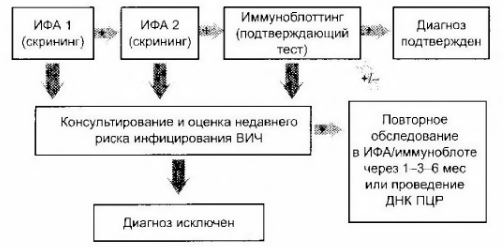 Ложноположительные и ложноотрицательные результаты на ВИЧ
Ложноположительные реакции
Аутоиммунные заболевания (системная красная волчанка) Возможны ложноположительные реакции на наличие антител к ВИЧ, в том числе и в реакции иммуноблоттинга. 

Ложноотрицательные реакции
На поздних стадиях заболевания может теряться реактивность в отношении p25. Больные могут давать неопределенные результаты при исследовании в ИБ.
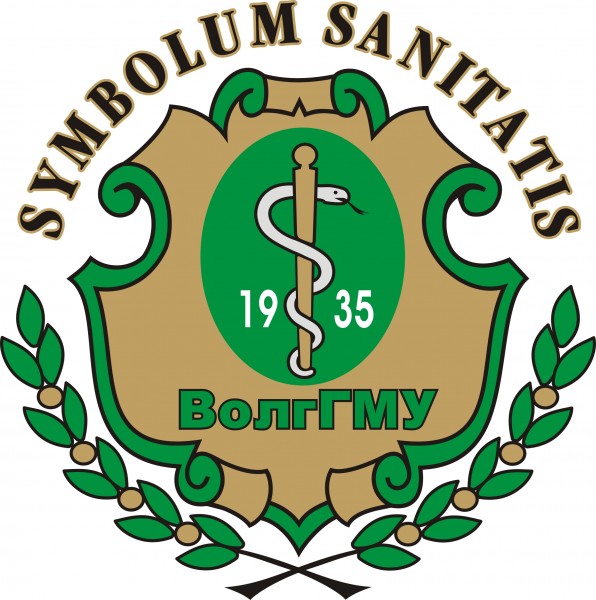 Вопросы?
[Speaker Notes: Значение витамина D
Образование витамина D 
Источники витамина D
Определение и рекомендуемые уровни витамина D
Гиповитаминоз D 
Витамин D и кальций
Абсорбция
Риск переломов
Распространенность гиповитаминоза D 
Низкая приверженность терапии]